Nasze Nadleśnictwo -
Nadleśnictwo Wichrowo
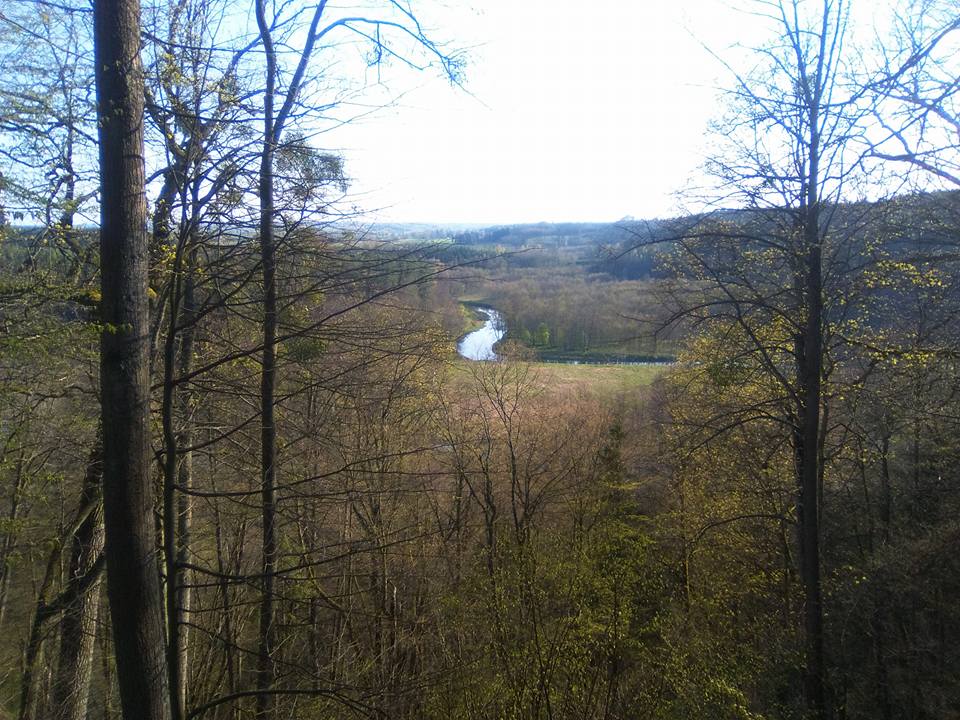 OGÓLNE INFORMACJE :
Adres : Wichrowo 2, 
11-040 Dobre Miasto (województwo warmińsko -mazurskie ).
Przynależność : 
Regionalna Dyrekcja Lasów Państwowych w Olsztynie.
Skład : 12 leśnictw.
Powierzchnia : 20 613 ha
Nadleśniczy : Andrzej Reguła.
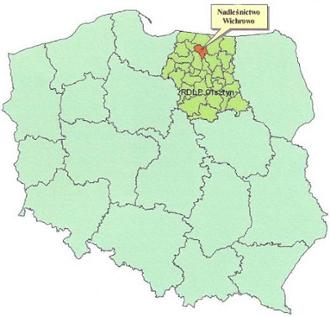 HISTORIA NADLEŚNICTWA
Tereny  położone  w zasięgu terytorialnym Nadleśnictwa Wichrowo  były  wcześnie  zasiedlone  i zagospodarowane  przez  człowieka .  Na przełomie XIII i XIV wieku były to tereny historycznej Warmii. Właścicielami większości majątków jak i lasów byli w tamtym czasie biskupi warmińscy. Po rozbiorach większe majątki kościelne włącznie z lasami uległy upaństwowieniu. Dane (niemieckojęzyczne) dotyczące gospodarki leśnej NW pochodzą z przełomu XIX i XX wieku. Nie udało się zachować większości materiałów historycznych dotyczących wcześniejszych losów NW. 
   Nadleśnictwo Wichrowo jako samodzielna jednostka powstało w 1878 r. Ogólna powierzchnia NW wynosiła wtedy 4357 ha.
W pierwszych  latach  powojennych  wyodrębniono  
  „Obiekt Wichrowo”,  gdzie  planowano  założenie  poligonu  wojskowego, co doprowadziło  do cięć znacznej  powierzchni  lasów. Powierzchnia  lasów NW  zmieniała  się przez kilkadziesiąt lat . W 1973 r. zlikwidowano Nadleśnictwa Orneta i Łaniewo, których tereny zostały przyłączone do Nadleśnictwa Wichrowo, dzięki czemu uzyskało ono powierzchnię 27 497, 78 ha. W 1990 roku po ponownym utworzeniu Nadleśnictwa Orneta,  powierzchnia NW zmniejszyła się do 20 613 ha.  W 2001 roku w NW powstała szkółka leśna, która obecnie produkuje ok. 2 mln sadzonek rocznie. Sadzonki te rosną w lasach północno-wschodniej Polski. Niektóre z nich wysyłane są na eksport do Szwecji. Od roku 2008 NW organizuje coroczne biegi ścieżkami leśnymi.
    W 2012 roku urokliwe miejsca należące do NW posłużyły  jako  plan zdjęciowy do filmu „Papusza” w reżyserii Joanny Kos-Krauze i Krzysztofa Krauze.
Dawny budynek Nadleśnictwa Wichrowo
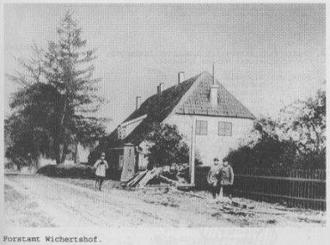 ZNANI PRACOWNICY Nadleśnictwa Wichrowo :
Eugeniusz Sawczuk
  -  Nadleśniczy Nadleśnictwa Wichrowo w latach  1955-1994. 
  -  Urodzony  w roku 1928 w Łopatyniu (dzisiejsza Ukraina). 
  - W 1943 roku, dwa lata po ukończeniu szkoły podstawowej został wysłany przez niemieckiego okupanta na przymusowe roboty do Rawy Ruskiej. Po siedmiu miesiącach udało mu się uciec w rodzinne strony, gdzie ukrywał się do czasu wkroczenia armii radzieckiej w 1945 r
  - Tytuł magistra inżyniera leśnictwa Wydziału Leśnego Uniwersytetu Jagiellońskiego uzyskał w 1956r. Rok później otrzymał nakaz pracy w RDLP Olsztyn w Nadl. Braniewo. – 
  - „Piękne lasy-wspaniałe pole do popisu dla leśnika”- słowa Eugeniusza Sawczuka po przyjeździe na Warmię. 
  - W 1955 roku otrzymał posadę nadleśniczego NW i pozostał nim aż do emerytury. 
  -  Dzięki nadleśniczemu Sawczukowi NW otrzymało nowe drogi, energię elektryczną i łączność telefoniczną nawet                  z najbardziej odległymi osadami leśnymi. Pasjonował się myślistwem (członek Koła Łowieckiego Knieja).
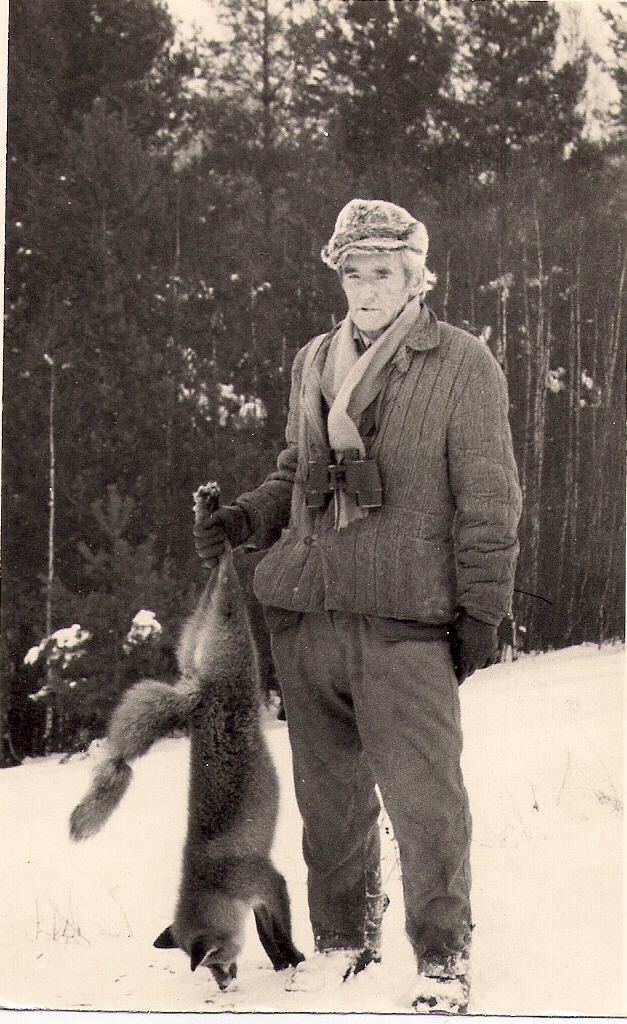 Eugeniusz Sawczuk jako zasłużony człowiek KŁ Knieja otrzymał poświęcony mu kamień z dedykacją :
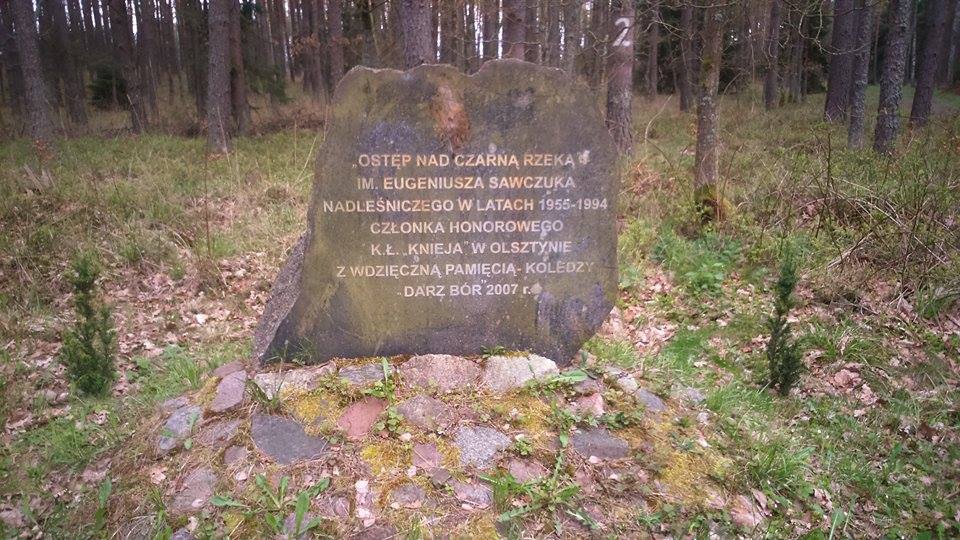 Maciej Stanisław Chromy

   -  Leśniczy Leśnictwa Wielki Targ. 
   - Pasjonuje się myślistwem, fotografią przyrodniczą                        i podróżami. Zwiedził ponad 20 krajów m.in. Gruzję, Norwegię, Turcję, Mołdawię, Serbię                           i Maroko. 
   - Swoje podróże uwiecznia na zdjęciach, które przedstawia na autorskiej stronie : foto-chromy.pl . Niejednokrotnie brał udział 
     w konkursach fotograficznych,       a w wolnych chwilach zajmuje się stroną internetową Nadleśnictwa Wichrowo.
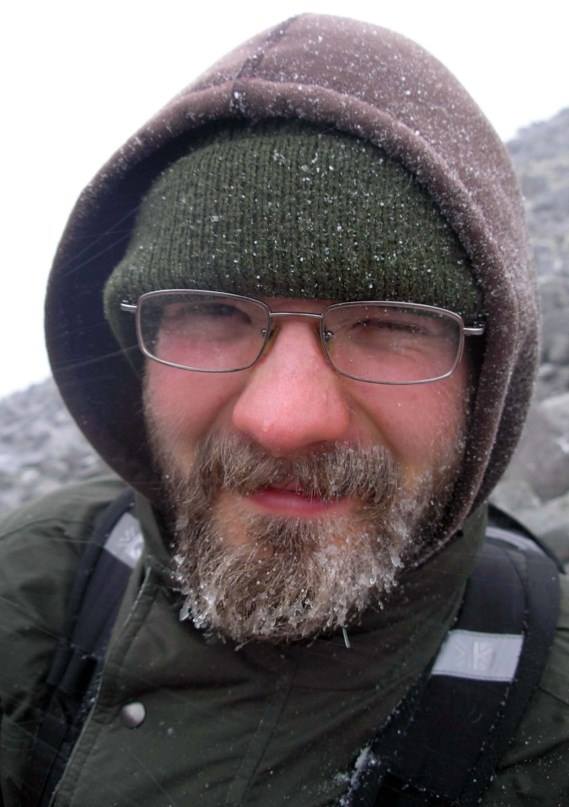 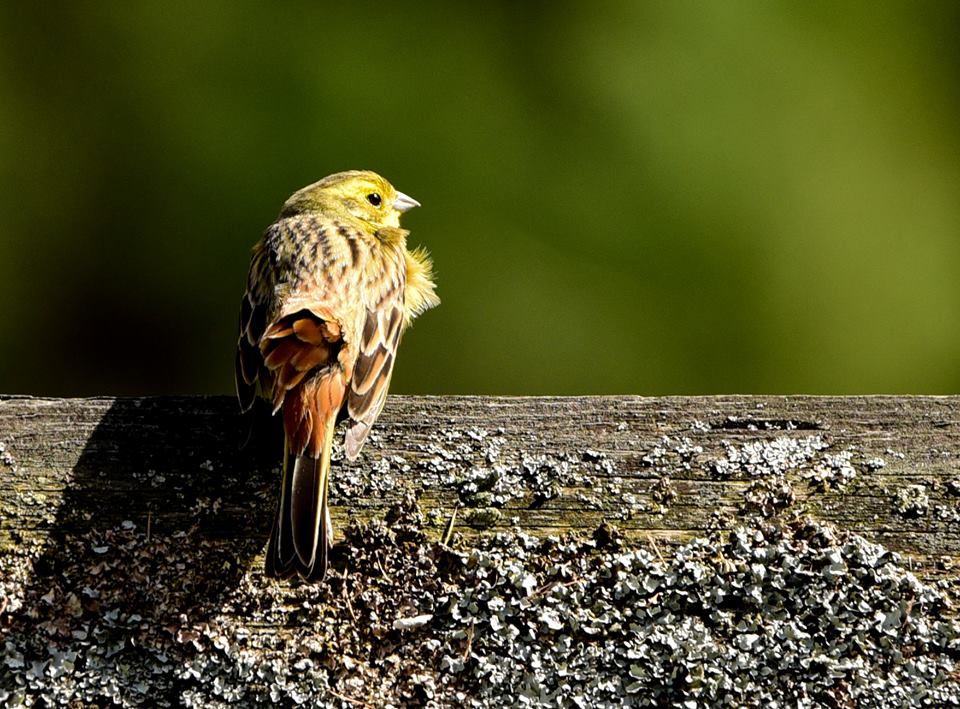 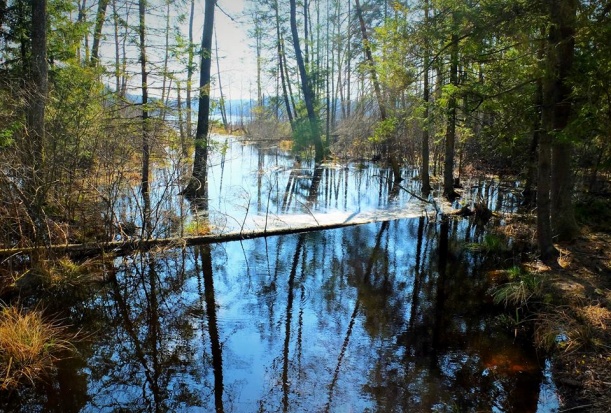 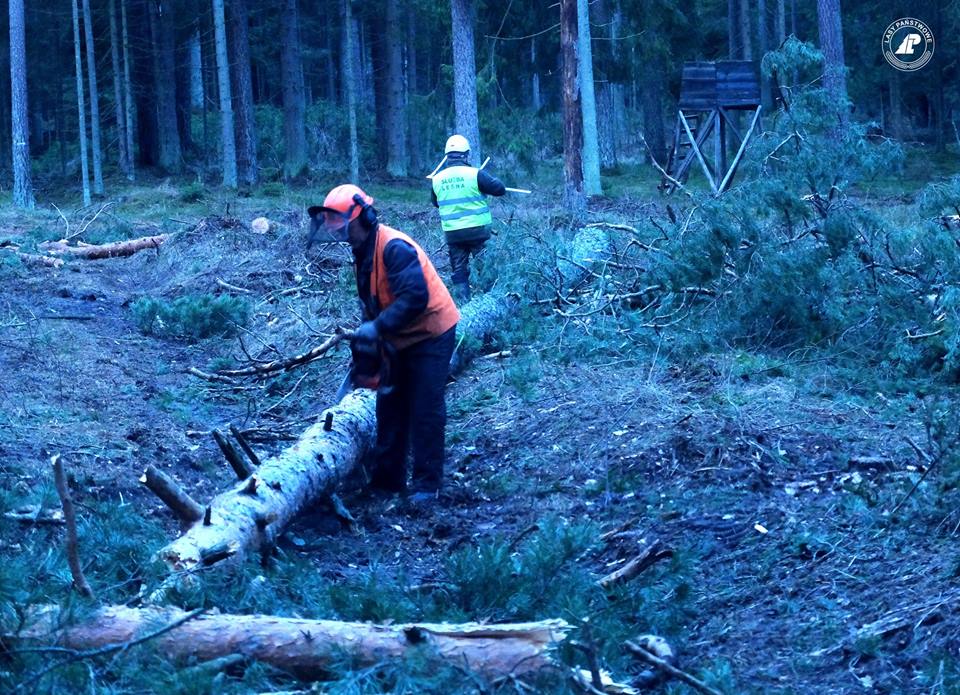 Andrzej Reguła
pełnił funkcję nadleśniczego Nadleśnictwa Wichrowo od 1994 r  do 2016, dokładnie 22 lata 2 miesiące                             i 20 dni,
  po 46 latach pracy w Lasach Państwowych przeszedł na zasłużoną emeryturę 24 kwietnia 2016r. 
 pod jego kierunkiem rozwinęła się  
w Nadleśnictwie Wichrowo jedna                       z największych i najnowocześniejszych szkółek leśnych  kontenerowych w Polsce
- powstały leśne ścieżki rowerowe                             i edukacyjne – miejsce wypoczynku                            i edukacji dla rodzin
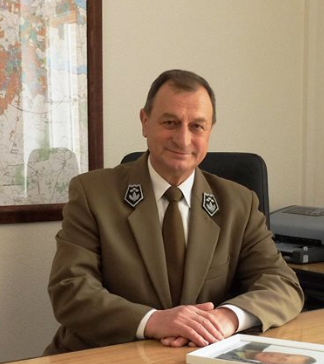 Zuzanna Pobłocka
Magda Torhan
Dominika Lisowska

Gimnazjum Niepubliczne Nasza Jedynka 
w DobrymMieście.
Klasa II
Kategoria : Gimnazja.
    



                                                             Dziękuję za uwagę.